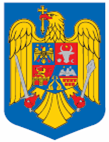 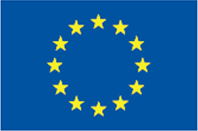 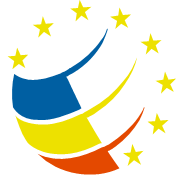 GOVERNMENT OF ROMANIA
EUROPEAN UNION
Structural Instruments
2007-2013
Sectoral Operational Programme 
„Increase of Economic Competitiveness”
“Investments for Your Future”


Extreme Light Infrastructure – Nuclear Physics (ELI-NP) – Phase IProject co-financed by the European Regional Development Fund
Laser-based Acceleration for Nuclear Physics experiments at ELI-NP
Ioan Dancus, Florin Negoita, Ovidiu Tesileanu, Edmond Turcu, Daniel Ursescu, Nicolae-Victor Zamfirovidiu.tesileanu@eli-np.ro
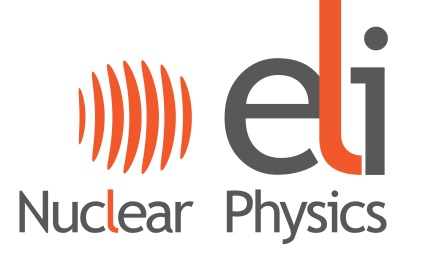 Nucleus-Nucleus 2015
Catania, Italy, June 21st – 26th
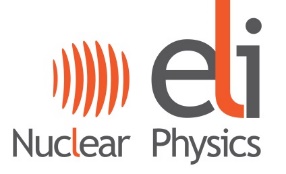 ELI-NP Infrastructure
Large equipment:
High power laser system, 2 x 10PW maximum power, ultrashort pulses <25fs
Thales Optronique SA and SC Thales System Romania
Gamma radiation beam, high intensity, tunable energy up to 20MeV, relative bandwidth 0.3%, produced by Compton scattering of a laser beam on a [max] 720 MeV electron beam produced by a warm LINAC
European Consortium EuroGammaS led by INFN Rome:
INFN (Italy), University “La Sapienza” Rome (Italy), CNRS (France), ALSYOM (France), ACP Systems S.A.S.U. (France), COMEB Srl (Italy), ScandiNova Systems (Sweden)
Buildings – one contractor, 33000sqm total – STRABAG
Experiments: 
8 experimental areas, for gamma, laser, and gamma+laser
2
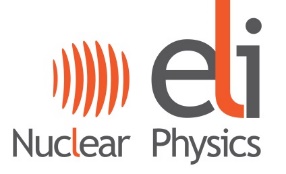 ELI-NP Facility Concept
High rep-rate laser experiments
0.1 – 1 PW
1PW block
Ti:Sapph
Flashlamp based
1PW block

Flashlamp based
10-PW block

Flashlamp based
Oscillators
+OPCPA preamps
Multi-PW experiments
220J/ 0.016Hz/ 22fs
25J/ 1Hz/ <25fs
1PW block
Ti:Sapph
Flashlamp based
1PW block

Flashlamp based
10-PW block

Flashlamp based
Oscillators
+ OPCPA preamps
Combined laser-gamma experiments
Gamma beam source
Compton based
Laser 
DPSSL 100Hz
Gamma/e- experiments
e- accelerator
720 MeV max
3
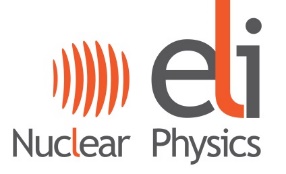 ELI-NP  Experiment Building
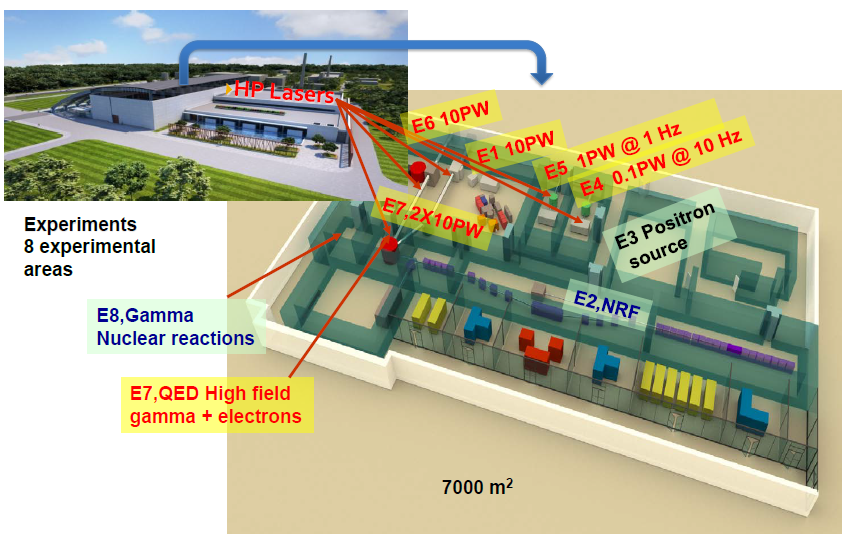 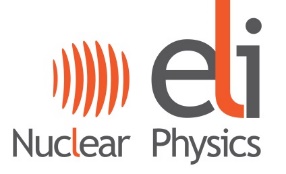 Particle acceleration by laser (Tajima, Dawson 1979)
+
-
Target normal sheath acceleration (TNSA)
Wake – field acceleration
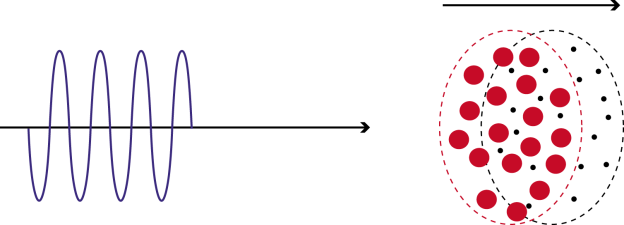 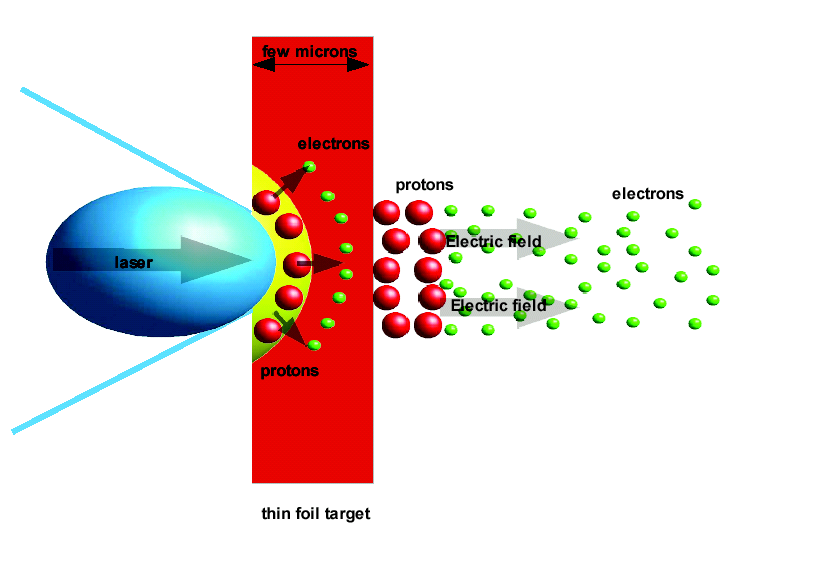 Secondary 
target
E~Ilaser1/2
pushes the electrons;
The charge separation generates an electrostatic longitudinal field:  (Wake Fields or Snow Plough)

  The electrostatic field:
-> secondary radiations
Radiation pressure acceleration (RPA)
E~ I laser
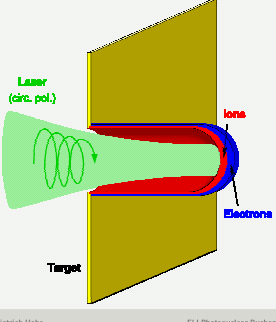 Electrons and ions accelerated at solid state densities  1024 cm-3
5
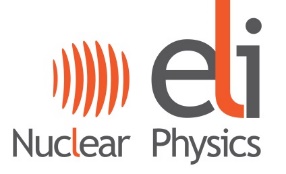 Target normal sheath acceleration (TNSA)
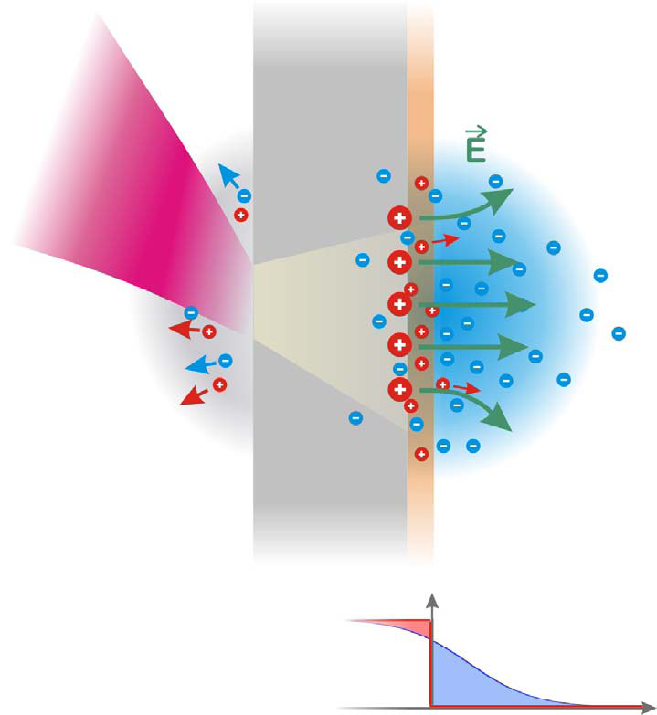 foil
MeV/u protons
 and ions
Thick metallic foil targets (μm)
proton source: CH contamination on foil surfaces (typically ~50Å)
ion source:  foil bulk material/  proton removal by heating.
Space charge E ~ 1012 V/m
Exponential (thermal) resulting energy spectra
Energy conversion efficiency: 0.2 – 10% (depending on pulse energy)
Laser
I > 1019 W/cm2
hot electron propagation
MeV energy, μC charge
Ne, hot
first publications: E.L. Clark et al., PRL 84 (2000) 670
                            R. Snavely et al., PRL 85 (2000) 2945
Presentation by P.Thirolf at Carpathian Summer School of Physics 2014
6
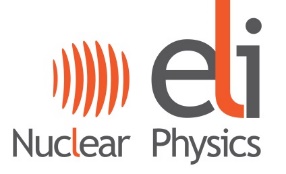 Radiation pressure acceleration (RPA)
Thin foil targets (nm)
RPA dominates for realistic intensities using circular polarization
excellent longitudinal emittance possible: ΔEΔt~ 10 MeV * 5 fs ~ 5*10-8 eV s
extremely short pulse duration: foil thickness/c ~ 100 attoseconds
At I > 1023 W/cm2:  RPA dominates over TNSA,  quasi-monoenergetic GeV protons (for Elaser = 10 kJ)
Esirkepov et al, PRL 92,0175003 (2004)
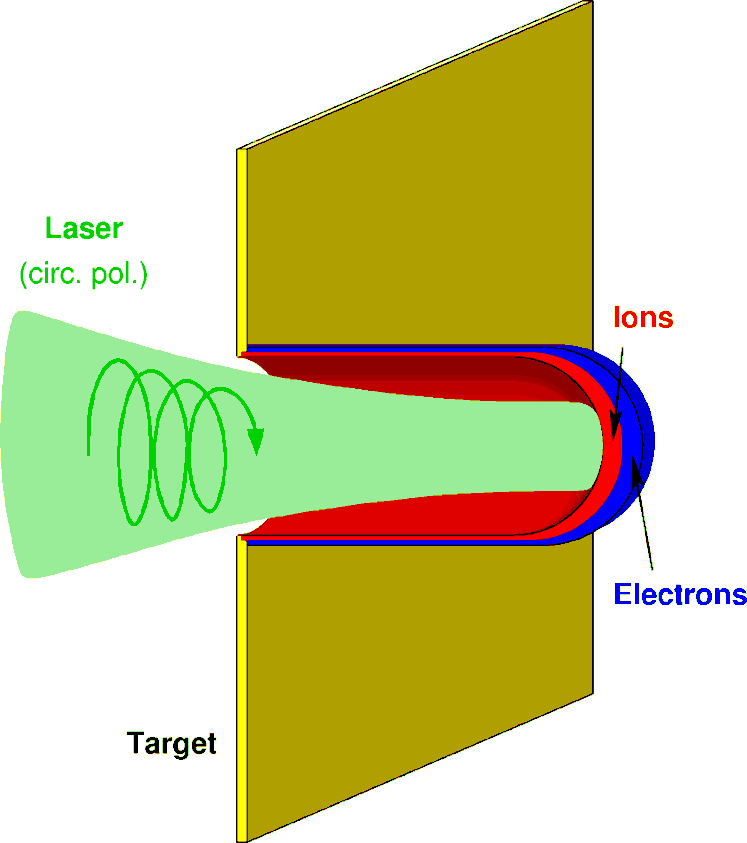 7
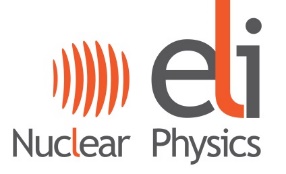 Acceleration of electrons
Laser intensity  ~ 1019 W/cm2
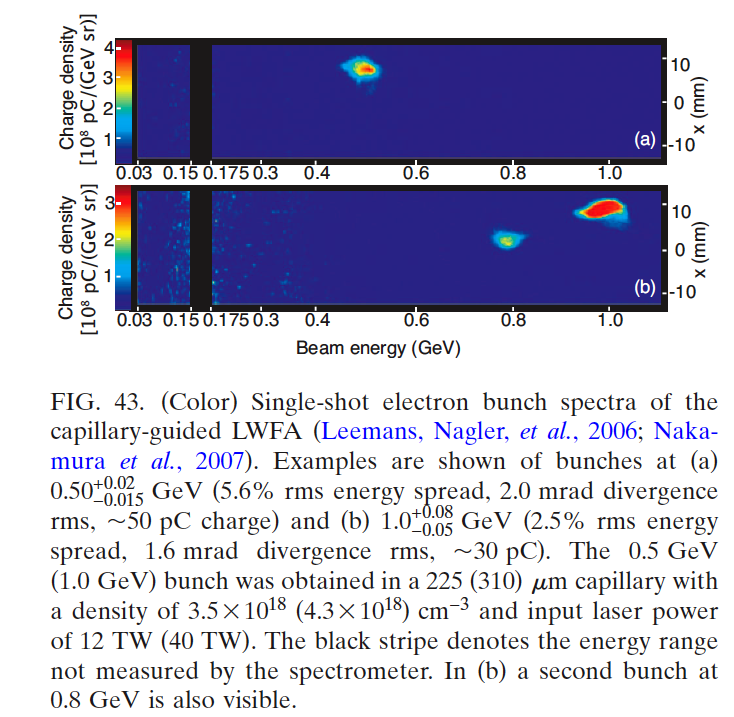 Gas target
Collimated beams were obtained, even of the size of the incident laser beam
The energies  up to hundreds of MeV at ~ 1PW lasers (VULCAN, etc.)
Intensities may go up to 1012 particles/laser pulse
BELLA laser @ Berkeley: 16J, 40fs, 4.2GeV, Energy spread 6%, divergence 0.3 mrad, charge 6 pCPRL 113, 245002 (2014)
Esarey, Schroeder, and Leemans 
Rev. Mod. Phys., Vol. 81, No. 3,  2009
8
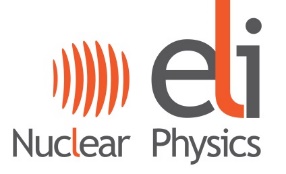 Acceleration of protons, heavy ions
Heavy ion beams at LULI (France)
Laser pulses:
     30 J, 300 fs, 1.05 mm => 5x1019 W/cm2. 

Target:   1 mm C
              on rear side of 50 mm W foils

Detection: Thomson parabola spectrometers
                    + CR-39 track detectors
Protons come from surface contamination
  Heating the target the protons are removed and  
    heavy ions  are better  accelerated
9
Expected beams at ELI-NP
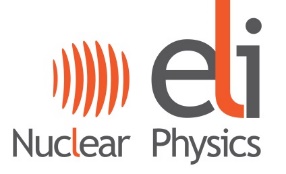 E1: laser-induced nuclear reactions – multi-PW laser experiments
protons (RPA): E < 0.5 GeV, I > 1011/pulse, div 5°, FWHM 10% 
heavy ions (RPA): up to 50 MeV/A, to be defined
E6: Intense electron and gamma beams induced by high power laser:
electrons E < 40GeV, I < 1011/pulse, div 1°, FWHM 1MeV
E7: Intense electron and high energy gamma beams induced by high power laser:
electrons E < 5GeV, I < 1010/pulse, div 0.1°, FWHM 1MeV
E4/E5: Accelerated particle beams induced by high power laser beams (0,1/1 PW) at high repetition rates (10/1Hz):
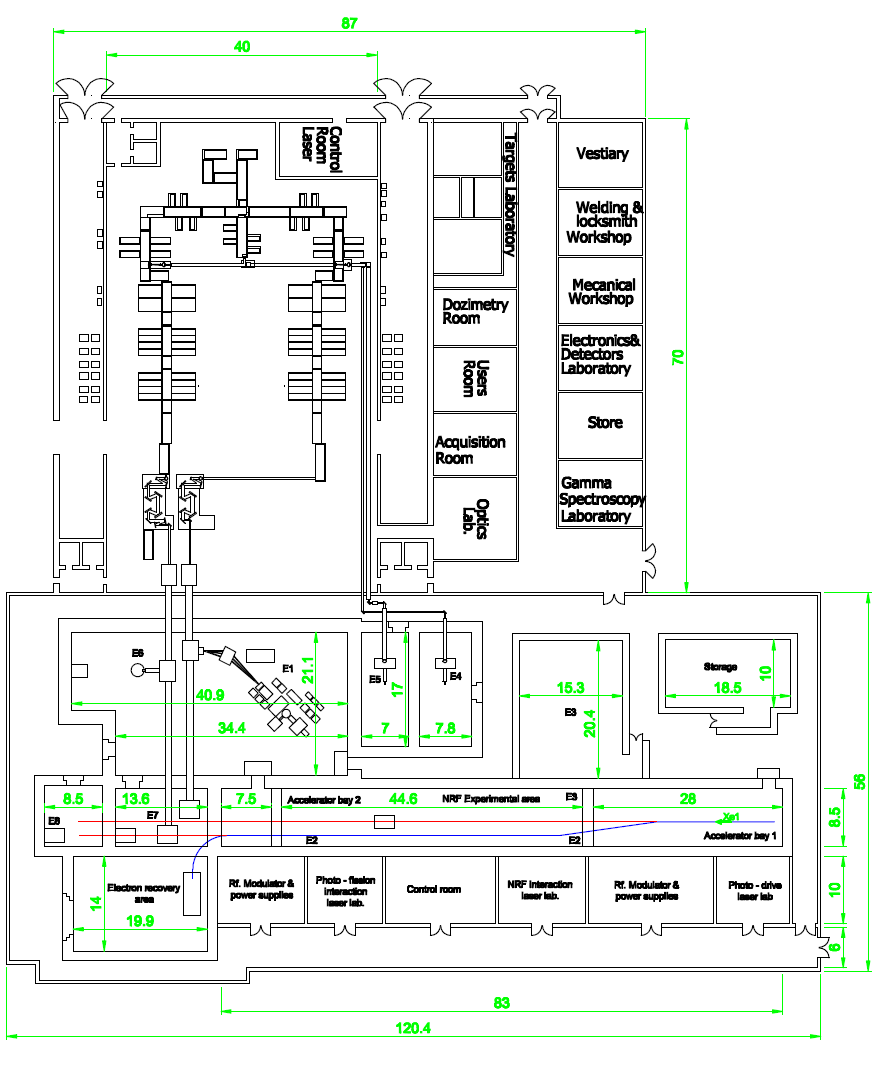 E5
E6
E3
Protons < 60MeV, I ~ 1010 – 1012 / pulse, div 40°, FWHM 10MeV 
e- 50MeV-2GeV, I < 4*1010/pulse, div 0.1°-40°
Thermal electrons, I ~ 107 / pulse, div < 3°
E1
E4
E2
E7
E8
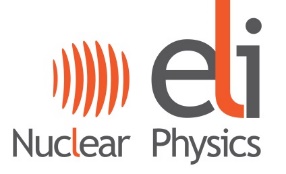 Detection and diagnostics
Aim: characterization of the dense bunches and their time evolution
Needs: the detection system has to capture the reaction products emitted at different times (analogous to time of flight measurements), and measure their angular distributions
Methods: 
Bunch characterization in free space; detection solid angles must be small (of the order of 10-7 sr or less)
Tracking the changes introduced by bunches passing through different materials (solid or gas) and their deceleration study
11
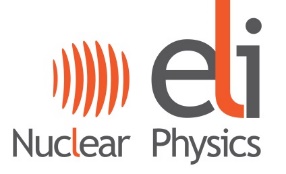 Detection and diagnostics
Technical implementation:
Rapid characterization (implying measurements of the emissions at different times and possibly their angular distribution):
Thomson parabola ion spectrometer
electron magnetic spectrometer
More complete analysis – diagnosis system working in real-time:
magnetic spectrometers 
detection systems with high granularity or with position sensitive readout in the focal plane (e.g., stacks of ΔE-E detectors, with ionization chambers and Si or scintillation detectors)
the nuclear electronics can be triggered in the usual way.
12
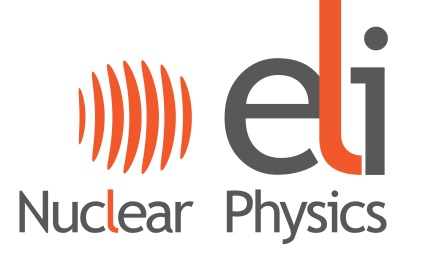 Production of Extremely Neutron-Rich Isotopes
LoI: P. Thirolf et al. (LMU Munich)
motivation: 
  - exploit ultra-dense laser-accelerated ion beams for novel nuclear
    reaction mechanism: “fission-fusion”
  - produce extremely n-rich species towards N=126
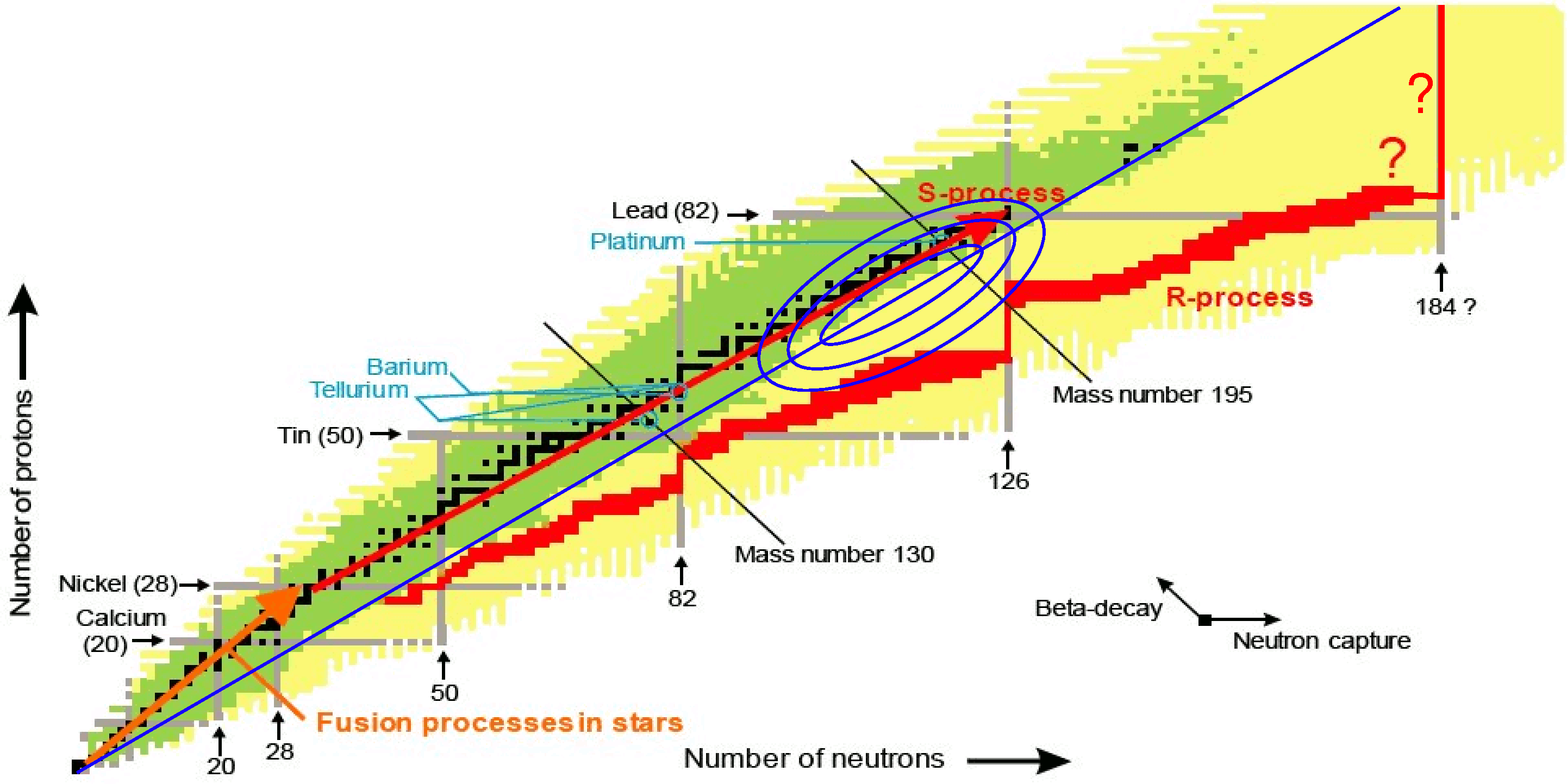 - expected production range:
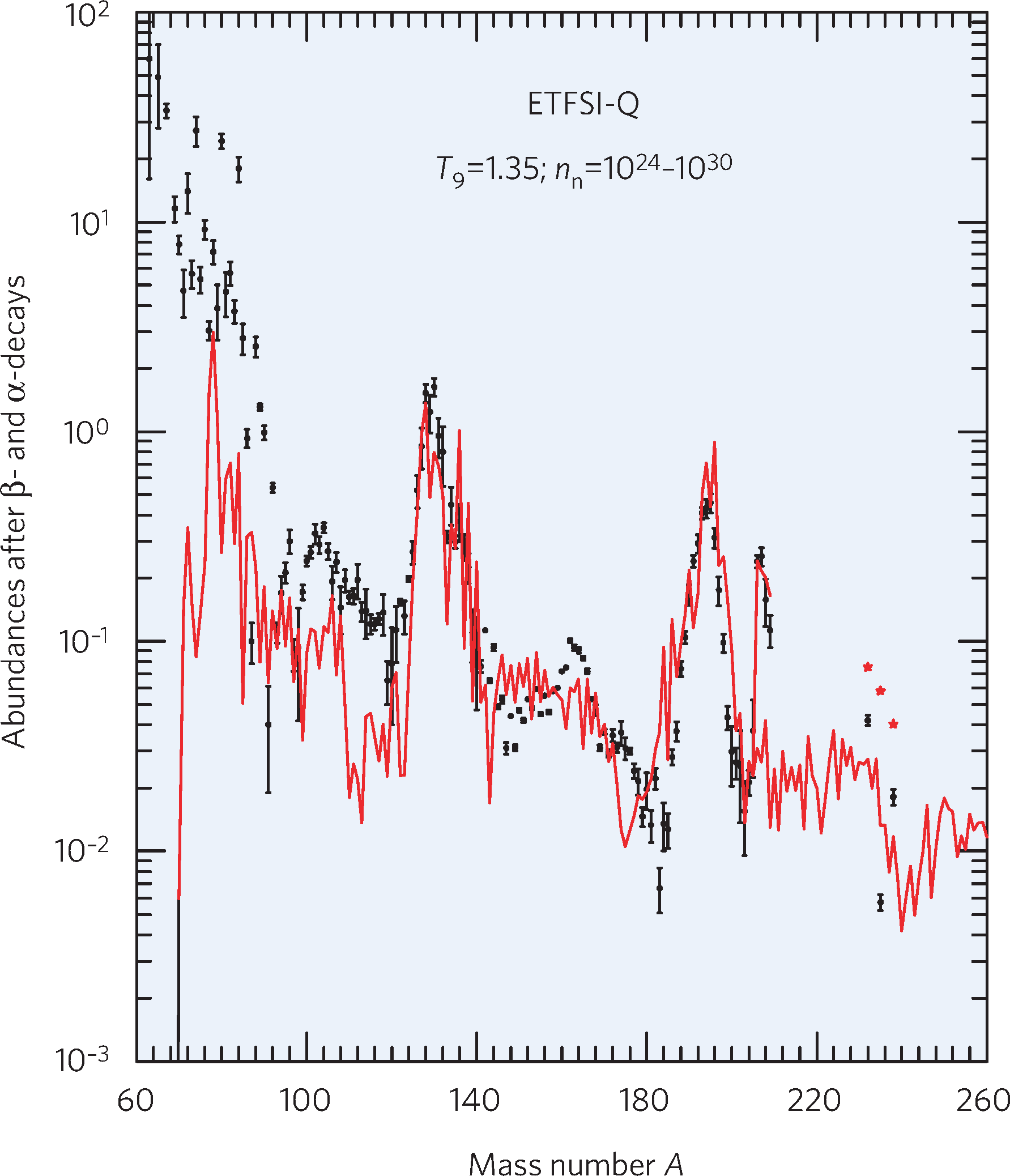 Au, Pt, Ir,Os
- waiting point N=126: bottleneck for nucleosynthesis of actinides
- last region of r process ‘close’ to stability
P. Thirolf, LMU Muenchen, presentation at ELI-NP Workshop June 2013
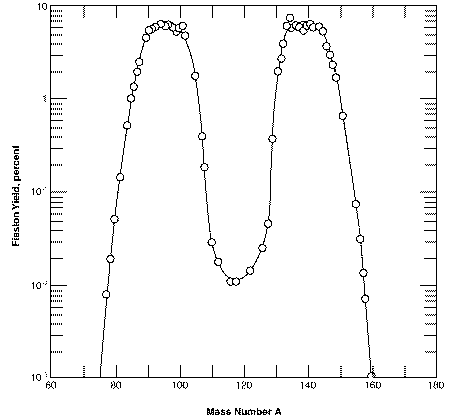 FL
FH
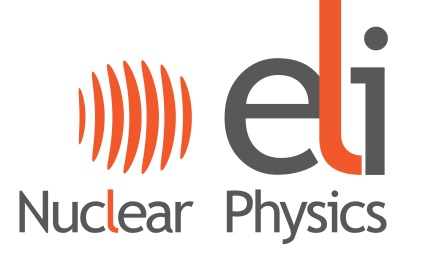 Production of Extremely Neutron-Rich Isotopes
Production target
Reaction target
232Th: ~ 50mm
232Th:  560 nm
Fission 
fragments
1.2.1023 W/cm2
< 1 mm
focal diam. ~ 3 mm
Fusion products
1. Fission:              beam (~ 7 MeV/u):  H, C, 232Th     
                             target:                        C, 232Th
CD2: 520 nm
high-power, high-contrast laser:   
150-300 J, ~32 fs  (8.5-17 PW)
CH2 ~ 70 mm
232Th:
<AL> ~ 91,    DAL ~ 14 amu (FWHM)
                  DAL ~ 22 amu (10%)
<ZL> ~ 37.5   (Rb,Sr)
2. Fusion:  light fission fragments  (beam)  + light fission fragments (target)
PACE-4: (Z=35,A=102) + (Z=35, A=102):  Elab= 270 MeV (E* = 65  MeV)
                  190Yb (Z=70,N=126):      2.1    mb                   189Yb (         N=125):    15.8    mb
                  188Yb (         N=124):    61.7    mb                   187Yb (         N=123):    55.6    mb
14
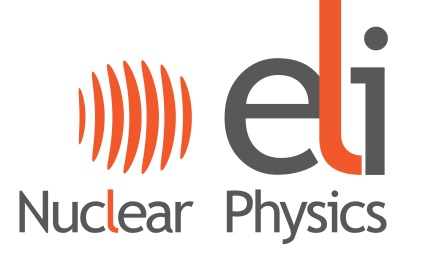 Enhanced decay of 26Al in hot plasma environments
LoI: K. Spohr et al. (Glasgow) for SUPA collaboration
study the possible enhancement of the decay of the long-lived 26Al radioisotope in astrophysical environments with ELI
 26Al – the first radioisotope detected in the interstellar medium, by the observation of the characteristic 1809 keV γ-emission associated with the decay of its ground state
 the presence of this nucleus provides evidence of ongoing galactic nucleosynthesis
 disintegration process of 26Al further intricated by the presence of a 0+ isomer at 228 keV above the ground state
 Theoretical work [Coc A. et al., Phys. Rev. C 61, 015801, 1999] based on shell-model calculations predicts the a dramatic reduction of the effective life time τeff (26gsAl) by a factor of 109 within the temperature range from 0.15 to 0.4 GK
 The ELI laser system will deliver energetic particle and radiation bursts of sufficient intensity to create planet and stellar-like environmental conditions
15
[Speaker Notes: The γ-ray mapping of the 26Al decay across the galaxy provides one of the most interesting constraints on nuclear physics parameters in astrophysical environments. The 26Al nucleus was the first radioisotope detected in the interstellar medium, by the observation of the characteristic 1809 keV γ-emission associated with the decay of its ground state [b2]. As the half life 26gsAl (5+) state is 7.2×105 years, the presence of this nucleus provides evidence of ongoing galactic nucleosynthesis. Wolf-Rayet stars and Asymptotic Giant Branch (AGB) stars and novae [b3] have been suggested as possible sources of the origin of 26Al. At a temperature of T=0.03GK, the 26gsAl(p,γ)27Si reaction is expected to be the main destruction mechanism for the 26Al isotope. However, at these hot stellar temperatures, the dominant contribution to the 26gsAl(p,γ)27Si reaction rate is capture through low-lying resonances, for which the strengths have not been measured and an experimental benchmarking of theoretical studies,  such as Hauser-Feshbach based calculations [b4], remains elusive. The disintegration process of 26Al is further intricated by the presence of a 0+ isomer at 228 keV above the ground state. This isomer which originates like the ground state from the coupling of the two unpaired nucleons in the odd-odd 26Al system, is prohibited to decay into 26gsAl due to the large spin difference.26mAl decays via β+ emission with T1/2 = 6.35 s directly to 26gsMg (0+). This is a very specific and complicated scenario.]
Ec
Potential   V(r)
0
Rn
Ra
r
Rt
ss(E)
E
Ss(E)
Ue
=
p
flab =

exp
sb(E)
Sb(E)
E
E+Ue
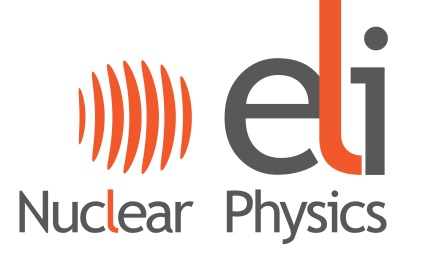 Electron Screening in Astrophysical Plasmas
LoI: F. Cappuzzello, S. Tudisco et al (INFN LNS, CNR-INO/Pisa)
Coulomb potential
thermonuclear reactions:
Ecoul ~ Z1Z2  (MeV)
electronic cloud
- T ~ 15x106 K  (e.g. Sun)    kT ~ 1 keV 
- T ~ 1010 K  (Big Bang)       kT ~ 2 MeV
bare
sub-barrier reactions:
Ekin ~ kT
tunnel
effect
Ekin (~ keV)   <<
Ecoul (~ MeV)
screened
cross section increasing
tunneling probability:   P   exp(-2)
 (E) =  1/E   exp(-2) S(E)
nuclear well
nuclear origin:
weak energy
dependence
non-nuclear origin:
strong energy
dependence
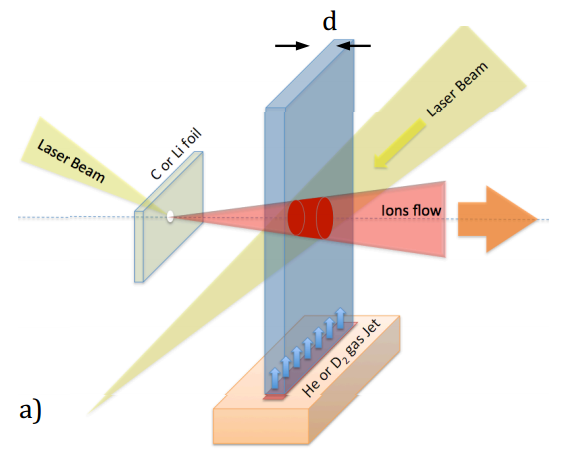 in laboratory:
collisions:      ions           atoms/molecules
(projectile)            (target)
16
[Speaker Notes: f = enhancement factor
η = the Sommerfeld parameter
Ue is an electron-screening potential energy]
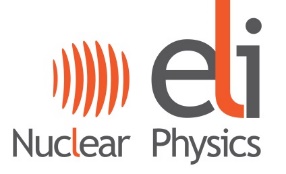 Experiments: RA5 stages
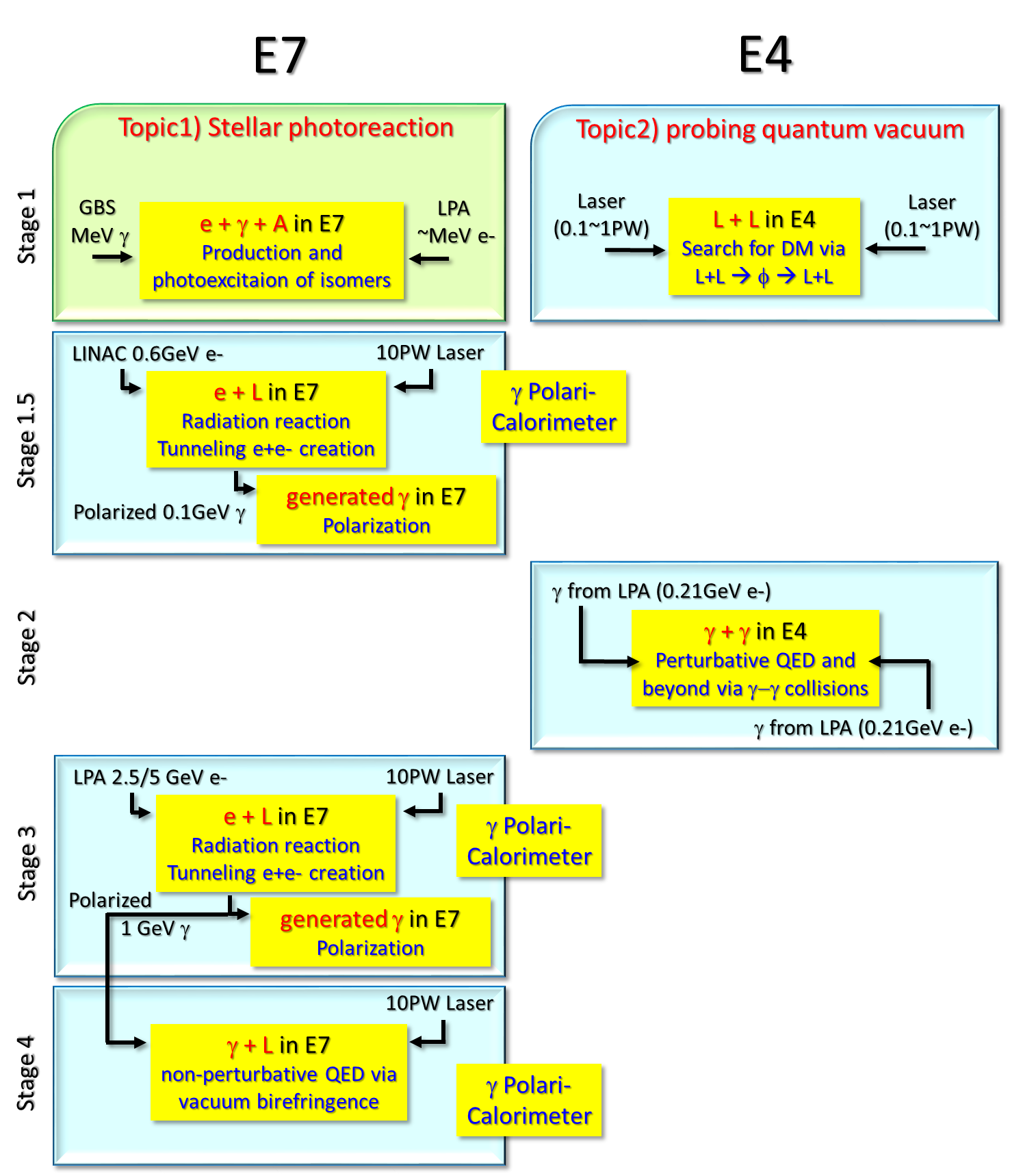 2018



2019




2020






2021
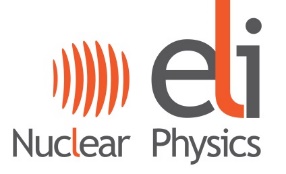 ELI-NP Next Steps
End 2014: TDRs experiments
December 2015: end of Phase 1 of European Funding
Spring 2016: Construction of buildings finalized
2018: End of second Phase, Beginning operation
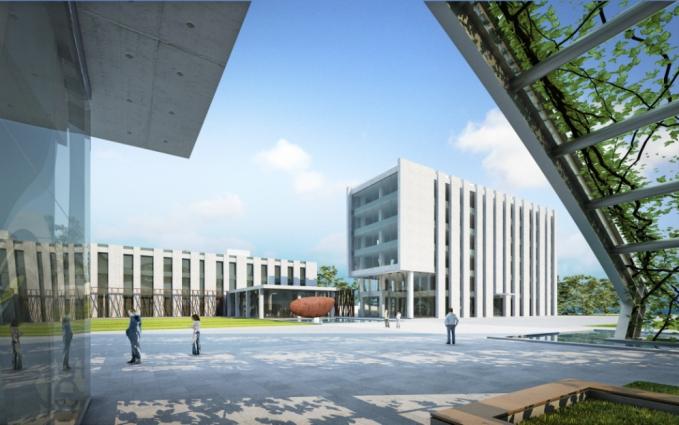 18
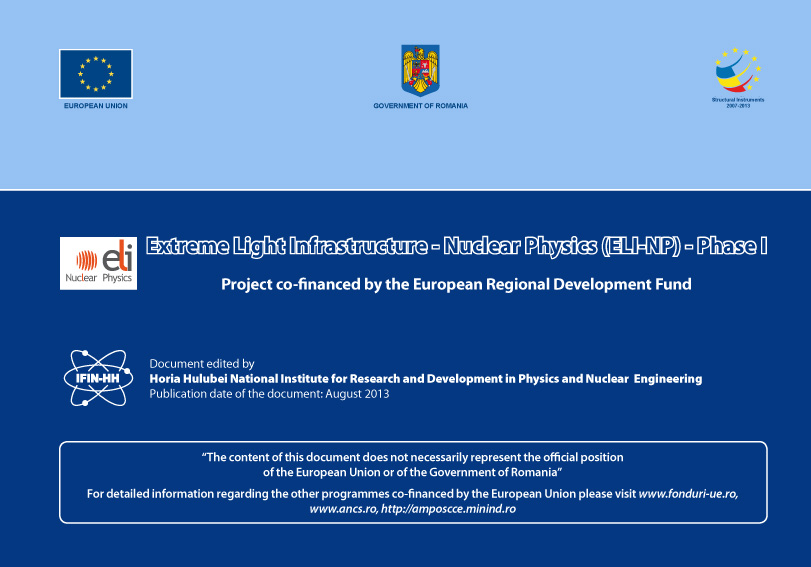 www.eli-np.ro